Podstawy prawne
ustawa z dnia 31 lipca 2019 r. o powszechnym spisie rolnym w 2020 r. 	(Dz. U. poz. 1728 ze zm.);
ustawa z dnia 14 sierpnia 2020 r. o zmianie ustawy o statystyce publicznej, ustawy o powszechnym spisie rolnym w 2020 r. oraz ustawy o narodowym spisie powszechnym ludności i mieszkań w 2021 r. (Dz. U. poz. 1486)
rozporządzenia Parlamentu Europejskiego i Rady (UE) nr 2018/1091 z dnia 18 lipca 2018 r. w sprawie zintegrowanych statystyk dotyczących gospodarstw rolnych; 
ustawa z dnia 29 czerwca 1995 r. o statystyce publicznej (tekst jednolity: Dz. U. z 2020 r. poz. 443).
O spisie
Powszechny spis rolny odbywa się co 10 lat w krajach członkowskich ONZ i służy gromadzeniu, przetwarzaniu i rozpowszechnianiu danych dotyczących struktury rolnictwa. 

Obowiązek realizacji spisów nakłada na państwa członkowskie Unii Europejskiej rozporządzenie Parlamentu Europejskiego i Rady, wynika on również z rekomendacji FAO, zawartych w dokumencie pn. „Światowy program spisów rolnych rundy 2020”
Termin i zakres spisu
Od 1 września do 30 listopada 2020 r., według stanu na dzień 1 czerwca 2020 r.
Spis rolny będzie przeprowadzony w gospodarstwach indywidualnych, w gospodarstwach rolnych osób prawnych, w gospodarstwach rolnych jednostek nieposiadających osobowości prawnej metodą obserwacji pełnej.
Jak spisać się najbezpieczniej?
Spisu można dokonać samodzielnie na dwa sposoby:

poprzez formularz internetowy, dostępny od 1 września br. wraz z instrukcją do logowania na stronie internetowej GUS: spisrolny.gov.pl.
telefonicznie ― w przypadku braku dostępu do Internetu – kontaktując się z infolinię spisową na numer 22 279 99 99 wew. 1 i wybierając opcję „Spisz się przez telefon”
Jak jeszcze można się spisać?
Osoby, które nie mają komputera mogą się spisać:

Bezpośrednio w najbliższym urzędzie gminy lub urzędzie statystycznym.

Każdy urząd gminy i urząd statystyczny w województwie jest zobowiązany do udostepnienia miejsca do samospisu dla rolników z zachowaniem reżimu sanitarnego, uwzględniając sytuację epidemiczną w gminie.
Jak jeszcze można się spisać?
Z użytkownikami gospodarstw rolnych, którzy nie spiszą się samodzielnie skontaktują się rachmistrzowie spisowi:
Telefonicznie od 16 września do 30 listopada, w celu przeprowadzenia spisu w wywiadzie telefonicznym,
Bezpośrednio lub telefonicznie (w zależności od sytuacji epidemicznej) od 1 października do 30 listopada – w celu przeprowadzenia spisu w wywiadzie bezpośrednim z zachowaniem wszelkich zasad reżimu sanitarnego, jeśli sytuacja epidemiczna na to pozwoli.
List Prezesa GUS
Jak zalogować się do aplikacji spisowej?
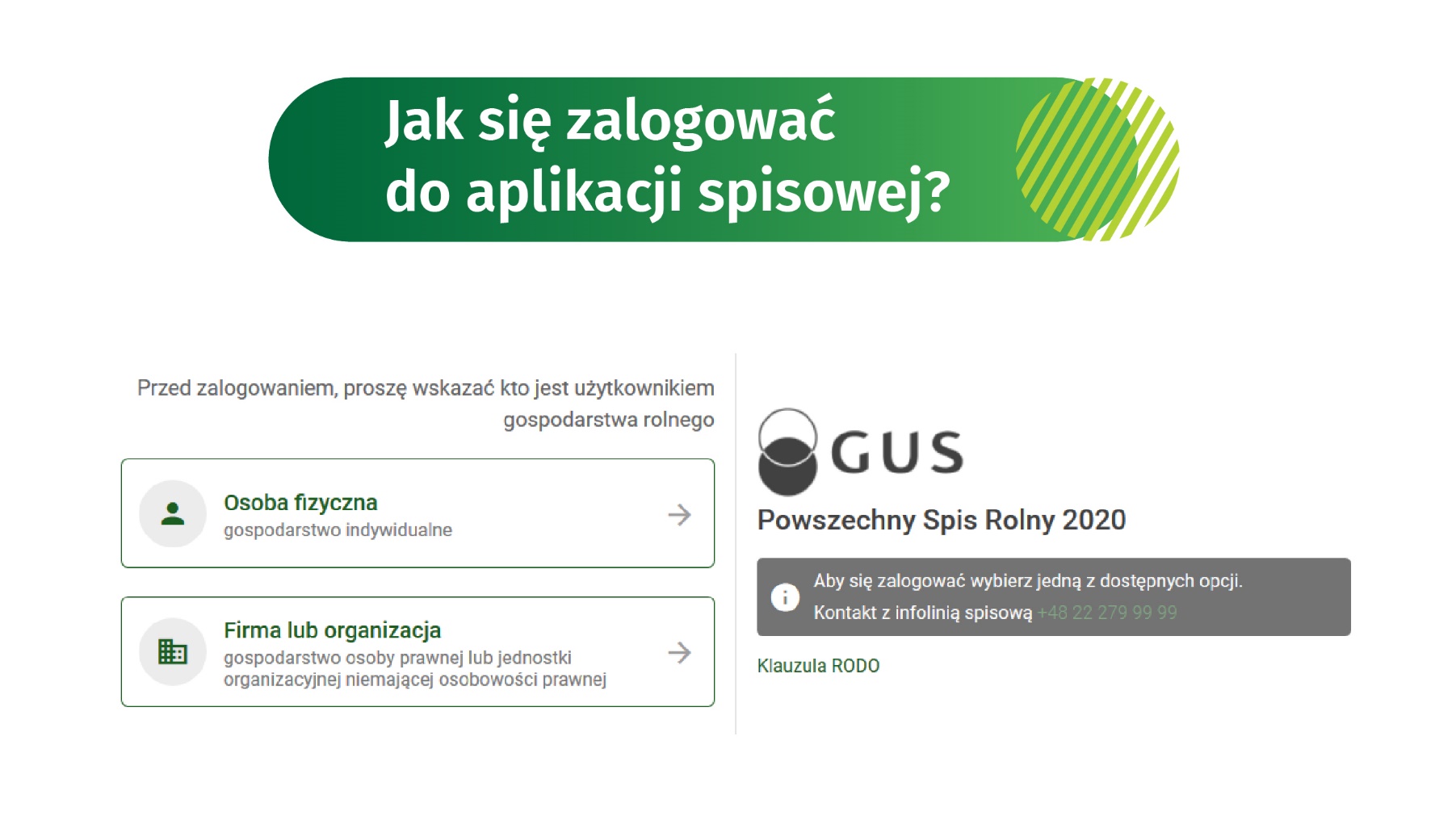 Zakres zbieranych danych
W spisie rolnym będą zbierane dane dotyczące m.in.: 
osoby kierującej gospodarstwem rolnym, 
położenia gospodarstwa na obszarach o ograniczeniach naturalnych,
rodzaju użytkowanych gruntów, 
powierzchni zasiewów według upraw oraz powierzchni nawadnianej, 
zużycia nawozów mineralnych i organicznych, 
pogłowia zwierząt gospodarskich według grup wiekowo-użytkowych,
liczby maszyn i urządzeń w gospodarstwie rolnym,
rodzaju budynków gospodarskich, 
wkładu pracy w gospodarstwo rolne użytkownika i członków jego gospodarstwa domowego oraz pracowników najemnych.
Cel spisu rolnego
Zapewnienie bazy informacyjnej o gospodarstwach rolnych i związanych z nimi gospodarstwach domowych, koniecznej dla realizacji krajowej, regionalnej i lokalnej polityki rolnej i społecznej na wsi.
Dostarczenie danych na potrzeby oceny (ex post, ex ante) instrumentów Wspólnej Polityki Rolnej w tym negocjacji w ramach UE rodzaju i wielkości dopłat dla rolnictwa i obszarów wiejskich.
Analiza zmian, jakie zaszły w rolnictwie na przestrzeni lat 2010 – 2020.
Wykonanie zobowiązań Polski dotyczących dostarczenia informacji dla   EUROSTAT-u i innych organizacji międzynarodowych (FAO, OECD).
Aktualizacja statystycznego rejestru gospodarstw rolnych, a tym samym przygotowanie operatów do różnotematycznych badań reprezentacyjnych z zakresu rolnictwa w latach następnych.
Cel spisu rolnego
Dostarczenie danych do oceny wpływu rolnictwa na środowisko, krajobraz i zmiany klimatyczne.
Zapewnienie danych na najniższym poziomie podziału terytorialnego (gminy) niezbędnych do prowadzenia polityki regionalnej, oceny rozwoju gospodarki rolnej na danym terenie czy analizy zmian w strukturze i liczbie gospodarstw rolnych.
Informacje uzyskane w PSR 2020 w połączeniu z danymi zebranymi w Narodowym Spisie Powszechnym Ludności i Mieszkań w 2021 r., odpowiedzą dodatkowo na wiele pytań dotyczących m.in. sytuacji społeczno-demograficznej i ekonomicznej rolników, starzenia się ludności wiejskiej i problemu następców, zatrudnienia w rolnictwie.
Użytkownicy krajowi i międzynarodowi
FAO, OECD;
Komisja europejska – EUROSTAT i inne dyrekcje;
Administracja rządowa; 
Administracja samorządowa; 
Jednostki naukowo-badawcze; 
Ogół społeczeństwa
Tajemnica statystyczna
Wszystkie przekazywane w czasie spisów dane zostaną objęte tajemnicą statystyczną w rozumieniu art. 10 ustawy z dnia 29 czerwca 1995 r. o statystyce publicznej.
Stosowane przez statystykę publiczną narzędzia oraz procedury w zakresie bezpieczeństwa danych zapewniają całkowitą ochronę gromadzonych informacji. 
Statystyka publiczna prezentuje jedynie dane wynikowe, których nie można powiązać z konkretnymi osobami.
Obowiązek spisowy
Udział w Powszechnym Spisie Rolnym PSR 2020 jest obowiązkowy.
Użytkownik gospodarstwa rolnego jest obowiązany przeprowadzić samospis internetowy.
Brak udziału w spisie rolnym może skutkować nałożeniem kary grzywny określonej w ustawie o statystyce publicznej.
Obowiązek udzielania odpowiedzi
Obowiązek udzielania dokładnych, wyczerpujących i zgodnych z prawdą odpowiedzi wynika z art. 7 ust. 2 ustawy o PSR 2020 
Użytkownik gospodarstwa rolnego, który nie dokonał samospisu internetowego, nie może odmówić przekazania danych w ramach spisu rolnego w formie bezpośredniego wywiadu lub w formie wywiadu telefonicznego (art. 8c ust. 1 ustawy o PSR 2020)
Udzielenie odpowiedzi niezgodnych ze stanem faktycznym oraz odmowa udzielenia odpowiedzi pociągają za sobą skutki prawne przewidziane w przepisach art. 56 i 57 ustawy o statystyce publicznej.
Ustawa zmieniająca ustawę o PSR 2020
Najważniejsze zmiany: 
Samospis internetowy jest obowiązkowy, co nie wyłącza możliwości zebrania w każdym czasie danych od użytkownika gospodarstwa rolnego w formie wywiadu telefonicznego lub bezpośredniego.
Wprowadzono pojęcie „rachmistrzowie spisowi” obejmujące dawnych rachmistrzów terenowych i telefonicznych.
Dawni rachmistrzowie terenowi mają możliwość prowadzenia wywiadów telefonicznych, jeśli sytuacja epidemiczna nie pozwoli na wywiady bezpośrednie.
Wprowadzono stawki wynagrodzenia rachmistrzów za zakończoną ankietę w zależności od metody: wywiad bezpośredni ― 37 zł brutto, telefoniczny ― 20 zł brutto.
Uchylono przypisanie rachmistrza do jednej gminy.
Zmieniono dolny limit dodatku spisowego ― teraz wynosi 5% kwoty przeciętnego miesięcznego wynagrodzenia z poprzedniego kwartału.
Organizacja prac spisowych
Pracami związanymi z PSR 2020 kieruje: 
Prezes GUS Dominik Rozkrut, jako Generalny Komisarz Spisowy;
Dyrektor CBS Janusz Dygaszewicz, jako Zastępca Generalnego Komisarza Spisowego;
Wojewoda Łukasz Kmita, jako Wojewódzki Komisarz Spisowy na terenie województwa małopolskiego;
Dyrektor Urzędu Statystycznego w Krakowie Agnieszka Szlubowska, jako Zastępca Wojewódzkiego Komisarza Spisowego;
Wójt, Burmistrz, Prezydent Miasta, jako Gminny Komisarz Spisowy.
Gminny Komisarz Spisowy
Do zadań Gminnego Komisarza Spisowego należy m.in.:
powołanie Gminnego Biura Spisowego (GBS) oraz wyznaczenie Zastępcy Gminnego Komisarza Spisowego i koordynatora gminnego;
przeprowadzenie naboru kandydatów na rachmistrzów terenowych oraz nadzór nad szkoleniami kandydatów na rachmistrzów terenowych;
zapewnienie bezpłatnego dostępu do stanowiska komputerowego do samospisu oraz pomocy w zakresie obsługi interaktywnej aplikacji do samospisu; 
kierowanie pracą GBS oraz nadzór nad prawidłową realizacją wszystkich prac przewidzianych do wykonania;
nadzorowanie akcji informacyjno-popularyzacyjnej prowadzonej przez GBS;
Gminny Komisarz Spisowy
czuwanie nad przestrzeganiem tajemnicy statystycznej i przepisów w zakresie ochrony danych osobowych;
Interweniowanie w przypadku odmowy udzielania informacji przez osoby podlegające spisaniu;
bieżąca ocena wszelkich zagrożeń realizacji spisu i niezwłoczne zgłaszanie ich do Zastępcy Wojewódzkiego Komisarza Spisowego;
wykorzystanie, zgodnie z wytycznymi finansowymi przygotowanymi w Centralnym Biurze Spisowym, środków finansowych uzyskanych na realizację zadań spisowych;
rozwiązanie GBS (po zakończeniu zadań spisowych) – do 8 stycznia 2021 r.
Gminne Biuro Spisowe
Zadania GBS obejmują m.in.:
przeprowadzenie odpowiedniej akcji informacyjnej i popularyzacyjnej nabór kandydatów na rachmistrzów  terenowych; 
rejestracja danych kandydatów na rachmistrzów terenowych w Systemie Ewidencji Rachmistrzów;
organizacja szkolenia dla kandydatów na rachmistrzów terenowych;
prowadzenie działań promujących spis, a szczególnie samospis;
kontrola przebiegu realizacji spisu na terenie gminy;
udzielanie pomocy rachmistrzom terenowym;
przekazywanie do WBS meldunków o przebiegu prac spisowych na terenie gminy;
sporządzenie i przesłanie do WBS końcowego raportu z przebiegu spisu rolnego (do 11 grudnia br.).
Gminne Biuro Spisowe – koordynator gminny
Do zadań koordynatora gminnego należy m.in.:
bieżące wsparcie rachmistrzów terenowych;
informowanie WBS o ewentualnych nieprawidłowościach w pracy rachmistrzów terenowych;
zgłaszanie w Systemie Zgłoszeń problemów technicznych, organizacyjnych lub metodologicznych oraz monitorowanie ich rozwiązywania;
analiza udostępnionych przez WBS raportów o postępie spisu w gminie i podejmowanie działań w sytuacji zagrożenia terminu zakończenia spisu;
reagowanie w sytuacji wystąpienia zagrożenia bezpieczeństwa rachmistrza terenowego, a także zgłoszenia zgubienia lub kradzieży urządzenia mobilnego rachmistrza;
Infolinia spisowa
W przypadku jakichkolwiek pytań lub wątpliwości dotyczących spisu rolnego uruchomiliśmy infolinię spisową pod numerem: 22 279 99 99 wew. 1 (koszt połączenia zgodny z cennikiem operatora). 
Konsultanci infolinii pomagają w wypełnieniu formularza spisowego. Pracownicy infolinii pomogą również zweryfikować rachmistrza, upewnić się rolnik jest objęty obowiązkiem spisowym czy przyjąć zgłoszenie o fakcie nieprowadzenia gospodarstwa rolnego.
Więcej informacji:spisrolny.gov.pl
Spiszmy się jak na rolników przystało!